Выставка 
детских рисунков
«Осторожно, тонкий лёд!»
Старшая группа «Кораблик»
Воспитатель: Ушакова Е. А.
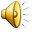 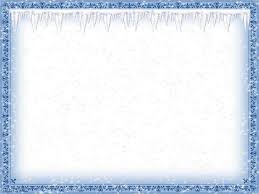 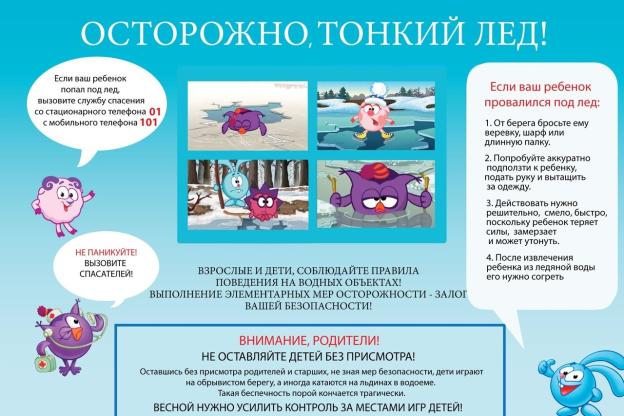 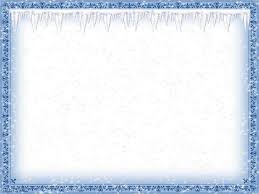 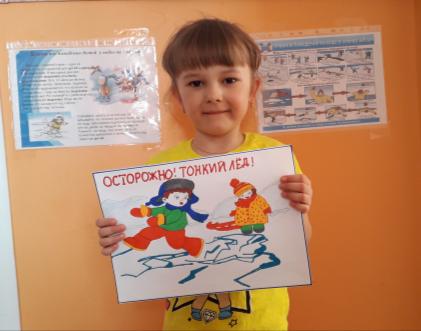 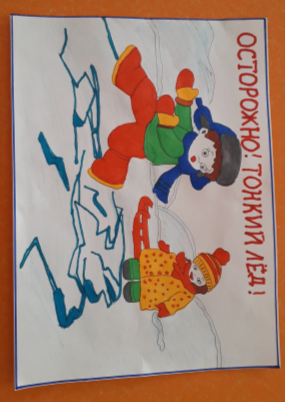 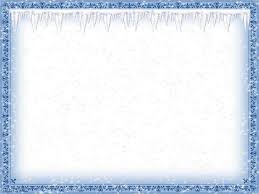 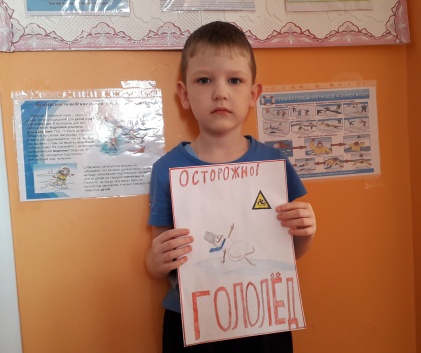 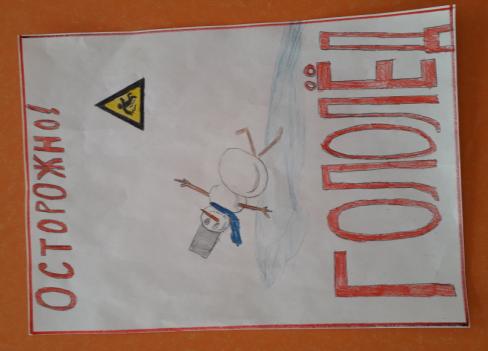 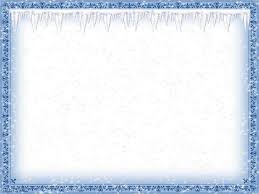 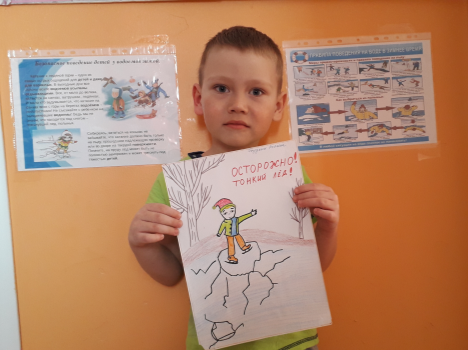 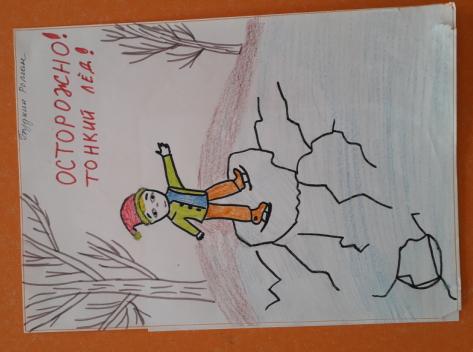 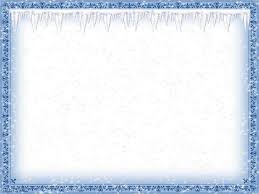 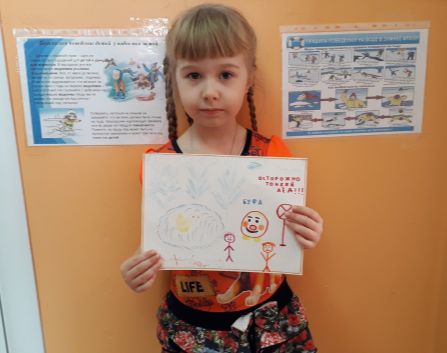 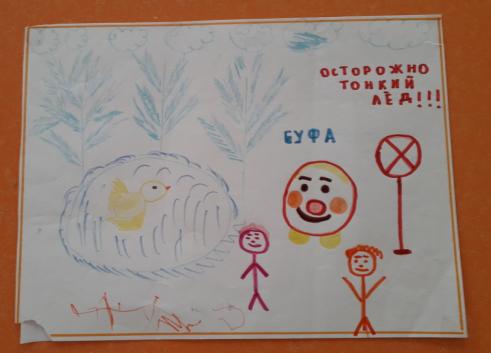 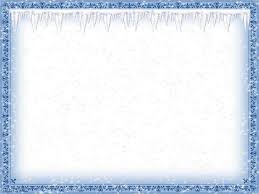 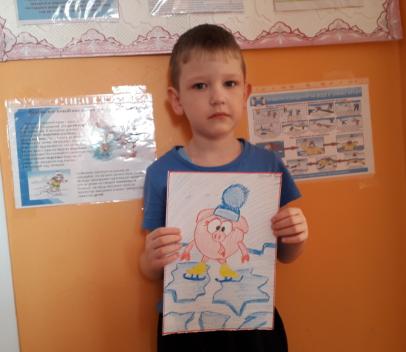 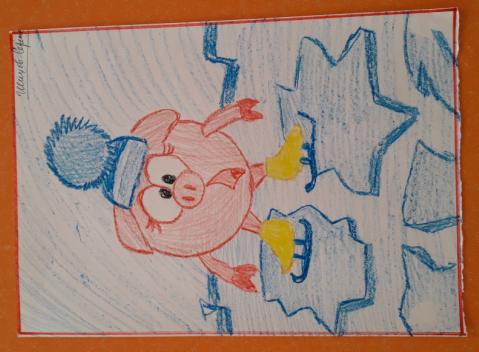 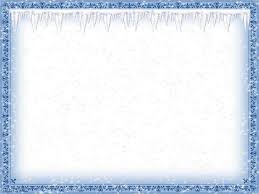 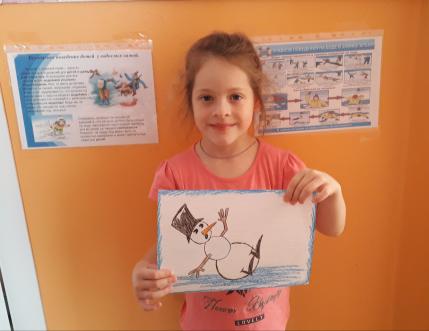 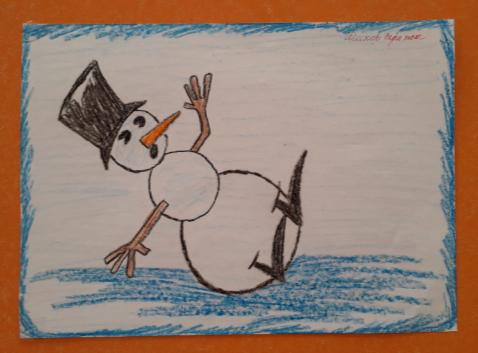 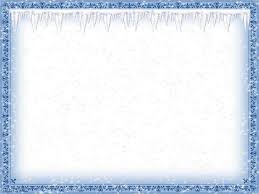 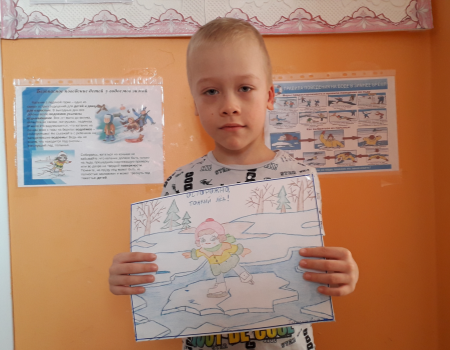 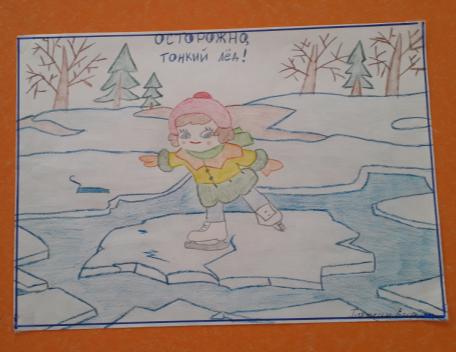 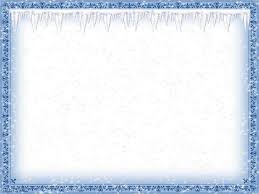 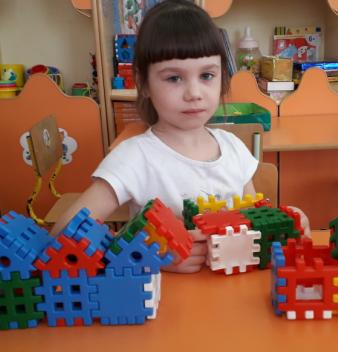 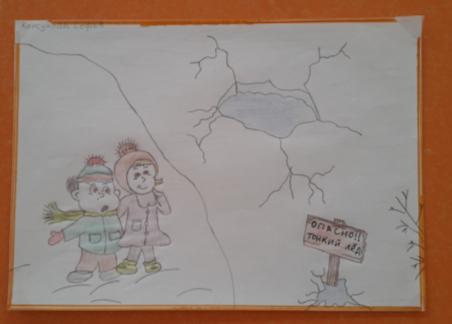 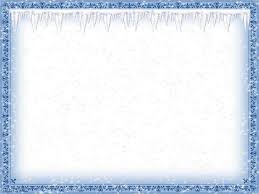 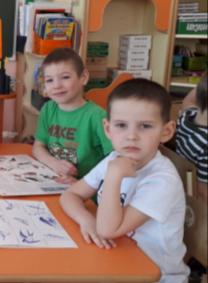 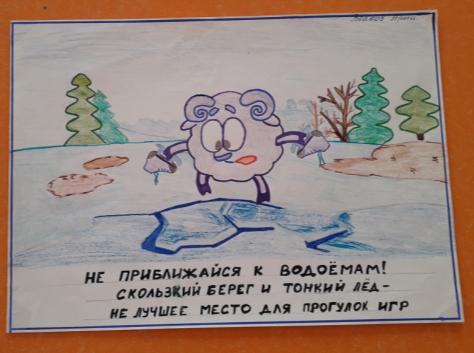 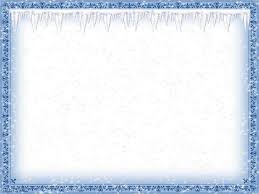 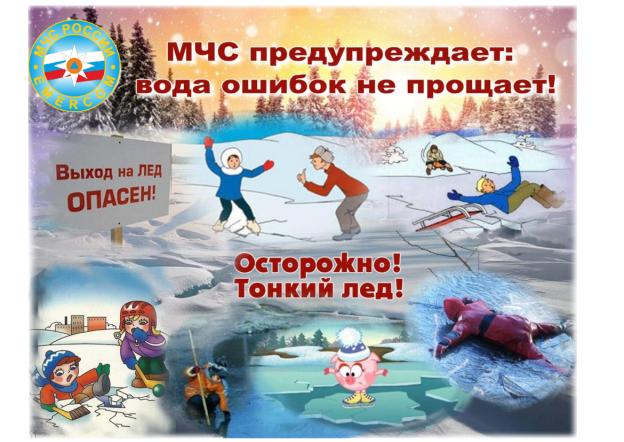 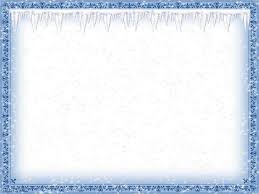 Спасибо за внимание!